Lesson 7
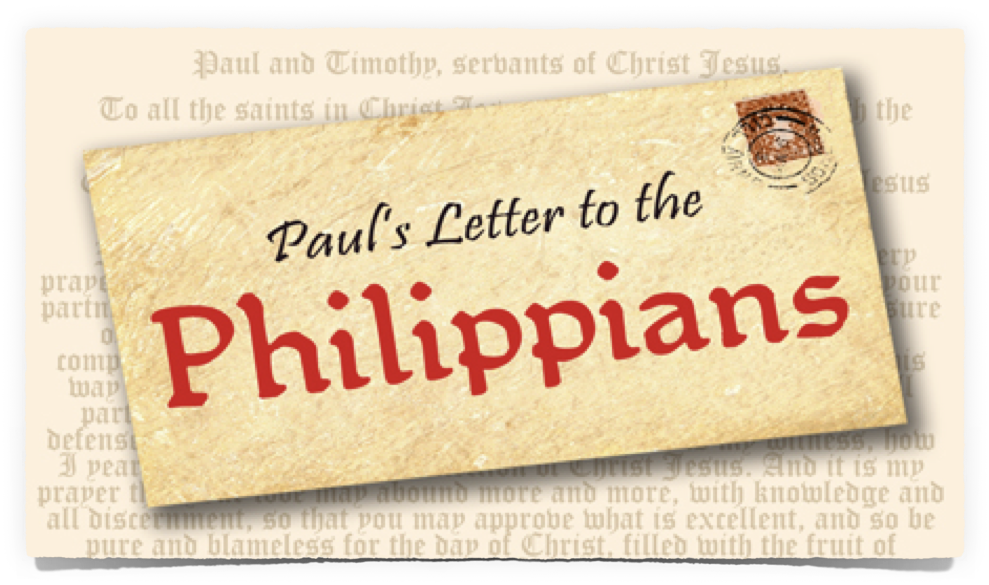 “Working Out Our Own Salvation” 
(Philippians 2:12-18)
Philippians
Joy No Matter What
Introduction To The Book of Philippians
Those IN CHRIST can HAVE TRUE JOY & PEACE:
Regardless of our past - (our sins or what others have done to us)
Regardless of our circumstances - (Our physical or material condition or how others are mistreating us)
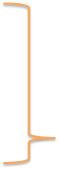 “Working Out Our Own Salvation”
In 1:27 Paul had written about living the Christian life in harmony with the message on which it is based. 
He follows that with a call to show forth spiritual unity.
DEMANDS HUMILITY
What better example than JESUS?
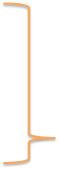 “Working Out Our Own Salvation”
Knowledge / Discernment = Fruit — 1:9-11
Love for Christ / Hope in Christ = Service to Christ — 1:19-24
Standing fast in one spirit / Striving together for the faith of the gospel = Conduct worthy of the gospel —  1:27
Humility / Love = Unity — 2:1-11
Things That Go Together
Things That cannot be separated
Philippians 2:12–18 (NKJV)
12 Therefore, my beloved, as you have always obeyed, not as in my presence only, but now much more in my absence, work out your own salvation with fear and trembling; 13 for it is God who works in you both to will and to do for His good pleasure. 14 Do all things without complaining and disputing,
Philippians 2:12–18 (NKJV)
15 that you may become blameless and harmless, children of God without fault in the midst of a crooked and perverse generation, among whom you shine as lights in the world, 16 holding fast the word of life, so that I may rejoice in the day of Christ that I have not run in vain or labored in vain. 17 Yes, and if I am being poured out as a drink offering on the sacrifice and service of your faith, I am glad and rejoice with you all. 18 For the same reason you also be glad and rejoice with me.
“Working Out Our Own Salvation”
Genuine Obedience
Works without faith is just as dead as faith without works — James 2:19-26
Obedience MUST be from the heart — Romans 6:16-18; 1 Peter 1:22; Hebrews 11
The need for obedience regardless of where we are, who is with us or who knows what we are doing — Gen. 39:9; Dan 1:5
Philippians 2:12 (NKJV)
12 Therefore, my beloved, as you have always obeyed, not as in my presence only, but now much more in my absence, work out your own salvation with fear and trembling;
“Working Out Our Own Salvation”
Genuine Obedience
“Work out your own salvation” — Man is NOT completely passive in our salvation — ch. 3:13, 14;  Lu. 13:23, 24; Jno. 6:27–29. Ro. 2:7. 1 Co. 9:24–27; 15:58. Ga. 6:7–9; He. 4:11; 6:10, 11; 12:1. 2 Pe. 1:5–10
Reverence for God and dread of falling short of what He demands of us —  Ps. 2:11; 119:120; Is. 66:2, 5; Ep. 6:5; He. 4:1; 10:39; 12:28, 29.
Philippians 2:12 (NKJV)
12 Therefore, my beloved, as you have always obeyed, not as in my presence only, but now much more in my absence, work out your own salvation with fear and trembling;
“Working Out Our Own Salvation”
Genuine Obedience
God is at work in those who trust & obey — Any effort put forth APART from God is fruitless — 1 The. 2:13; Jn 15:5
As God worked through Noah, Abraham, Joseph, Moses, Joshua,  etc. to accomplish His will - God will work his good pleasure in us who are willing, humble, trusting, & obedient — Jn 7:17; Col 2:12,13; 1 Pet 1:22; Josh. 6; Ep. 3:16; 6:10-18; Phili. 4:13
Philippians 2:13 (NKJV)
13 for it is God who works in you both to will and to do for His good pleasure.
“Working Out Our Own Salvation”
Genuine Obedience
Forced compliance is NOT the type of obedience God is seeking  - God seeks and accepts ONLY willful submission — John 7:17; Rom. 6:16-18
The gospel is God’s power to save man / the preaching of the cross — Rom. 1:16,17; 1 Cor. 1:18-25
Philippians 2:13 (NKJV)
13 for it is God who works in you both to will and to do for His good pleasure.
“Working Out Our Own Salvation”
shine as lights in the world
Specific instructions on how to work out God’s “good purpose” (v. 13)
The order of the GK places emphasis on everything a believer does — The present tense of the verb do suggests that this was to be done continually. — 1 Cor. 15:58
Philippians 2:14–15 (NKJV)
14 Do all things without complaining and disputing, 15 that you may become blameless and harmless, children of God without fault in the midst of a crooked and perverse generation, among whom you shine as lights in the world,
“Working Out Our Own Salvation”
shine as lights in the world
Without complaining, (grumbling)
A reason for God’s displeasure with Israel — 1 Cor 10:10
Grumbling against one another will bring self condemnation - Jam 5:9; Gal 5:13-15
Without disputing — (Argue over opinions) — Rom 14:1; 2 Cor 12:20
Philippians 2:14–15 (NKJV)
14 Do all things without complaining and disputing, 15 that you may become blameless and harmless, children of God without fault in the midst of a crooked and perverse generation, among whom you shine as lights in the world,
“Working Out Our Own Salvation”
shine as lights in the world
Blameless (amemptoi, v. 15) means “above reproach.” This does not mean sinless perfection.
Harmless — (akeraioi) Means  PURE — that which had not been diluted and of metal which had not been weakened in any way. 
How much harm is done by murmuring & hypocritical Christians?
Philippians 2:14–15 (NKJV)
14 Do all things without complaining and disputing, 15 that you may become blameless and harmless, children of God without fault in the midst of a crooked and perverse generation, among whom you shine as lights in the world,
“Working Out Our Own Salvation”
shine as lights in the world
“Children of God without fault” — God’s people who truly and actually imitate Him — Eph 5:1
“In the midst of a crooked and perverse generation” — We are left in the world to be “Salt & Light” — Mat. 5:13-16; John 17:15-21
We cannot help the world if we are like it — 2 Cor 6:14-7:1; 1 Pet 1:13ff
Philippians 2:14–15 (NKJV)
14 Do all things without complaining and disputing, 15 that you may become blameless and harmless, children of God without fault in the midst of a crooked and perverse generation, among whom you shine as lights in the world,
“Working Out Our Own Salvation”
shine as lights in the world
“holding fast the word of life” — By holding FAST to the word of life - the word shines FORTH from us into a world of darkness — Eph 5:8; 1 There 5:5; Ro. 12:1,2
It is ONLY by abiding in Christ that we can have confidence when He comes — 1 Jn 2:28,29
Paul’s desires his efforts not be a waste — 1 Cor. 3:5-15; Gal 4:11; 1 Thes 3:5
Philippians 2:16 (NKJV)
16 holding fast the word of life, so that I may rejoice in the day of Christ that I have not run in vain or labored in vain.
“Working Out Our Own Salvation”
shine as lights in the world
Philippians 2:17–18 (NKJV)
17 Yes, and if I am being poured out as a drink offering on the sacrifice and service of your faith, I am glad and rejoice with you all. 18 For the same reason you also be glad and rejoice with me.
Philippians 2:16 (NKJV)
16 holding fast the word of life, so that I may rejoice in the day of Christ that I have not run in vain or labored in vain.
“Working Out Our Own Salvation”
Is our obedience GENUINE?
Are  we “working out our salvation?”
Are we striving to live and work together in harmony? 
What of our influence on those around us? Are we SALT & LIGHT?
Philippians — Joy No Matter What
“The Humbled & Exalted Christ”
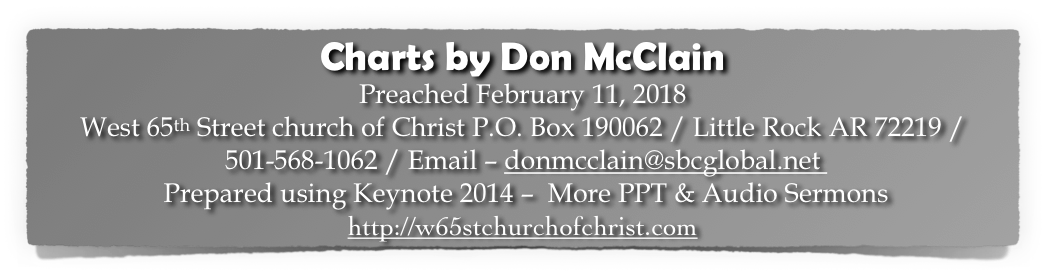 Hebrews 2:9–18 (NKJV)
9 But we see Jesus, who was made a little lower than the angels, for the suffering of death crowned with glory and honor, that He, by the grace of God, might taste death for everyone. 10 For it was fitting for Him, for whom are all things and by whom are all things, in bringing many sons to glory, to make the captain of their salvation perfect through sufferings.